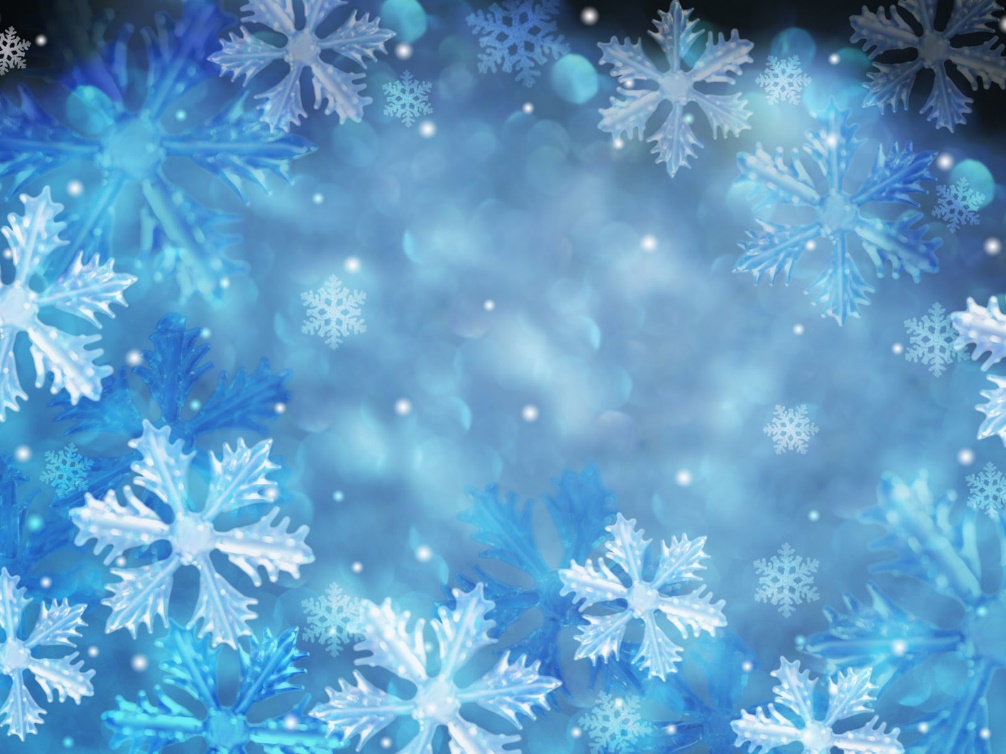 Новый год 2015-2016 гг
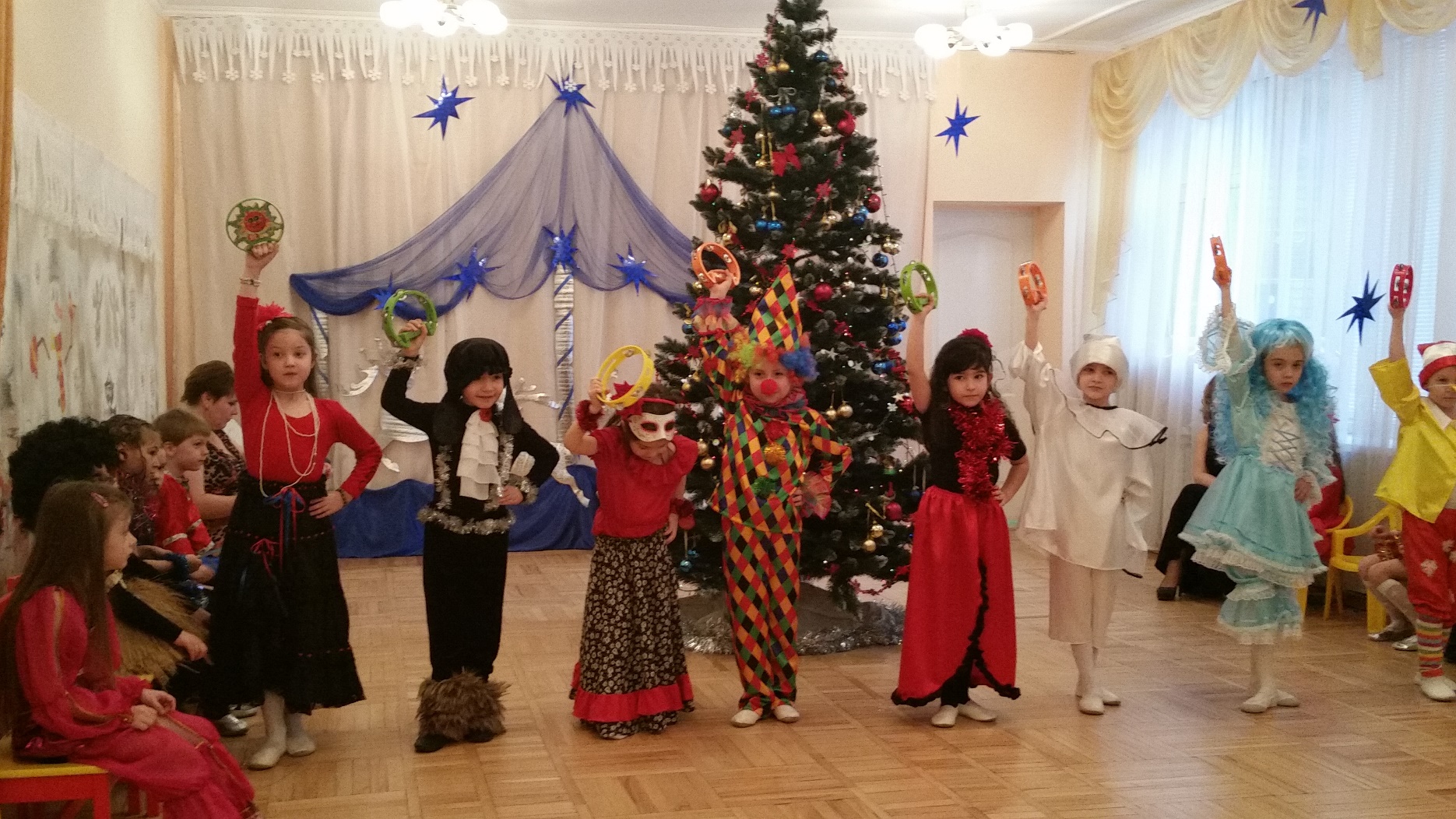 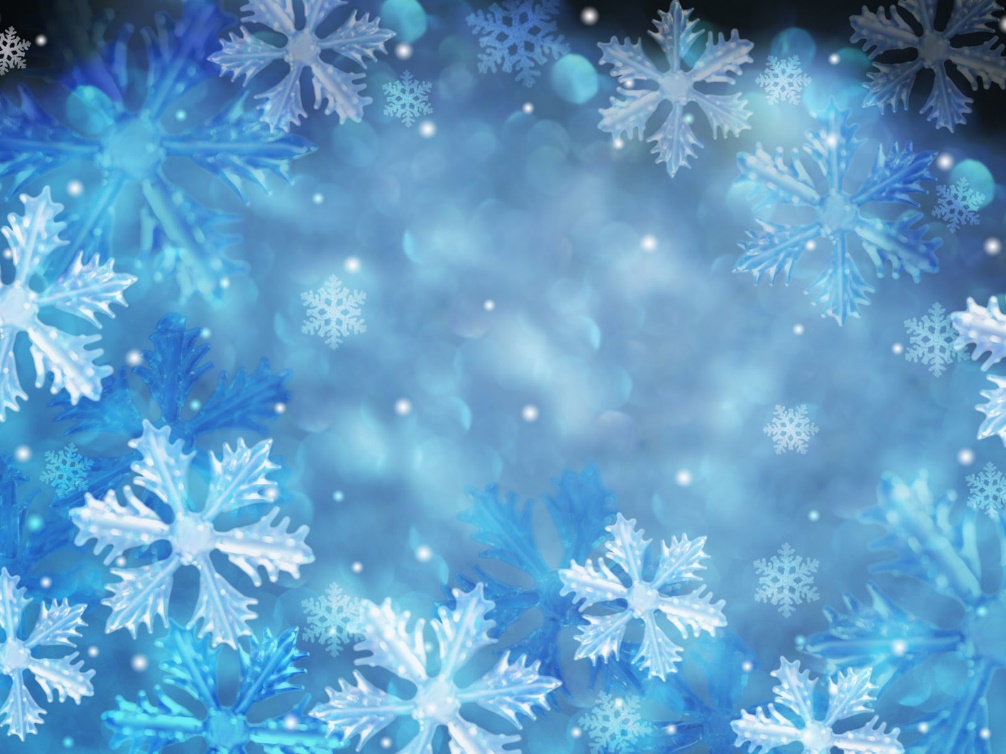 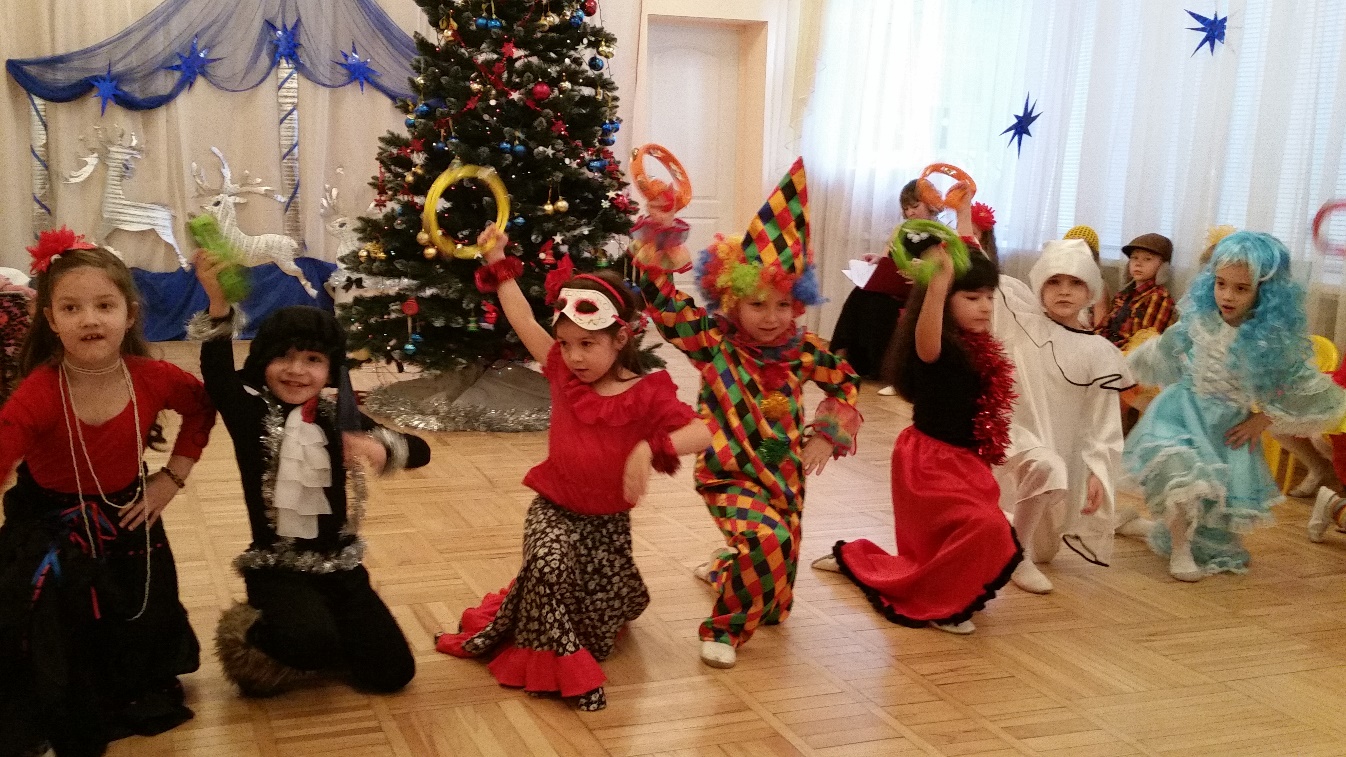 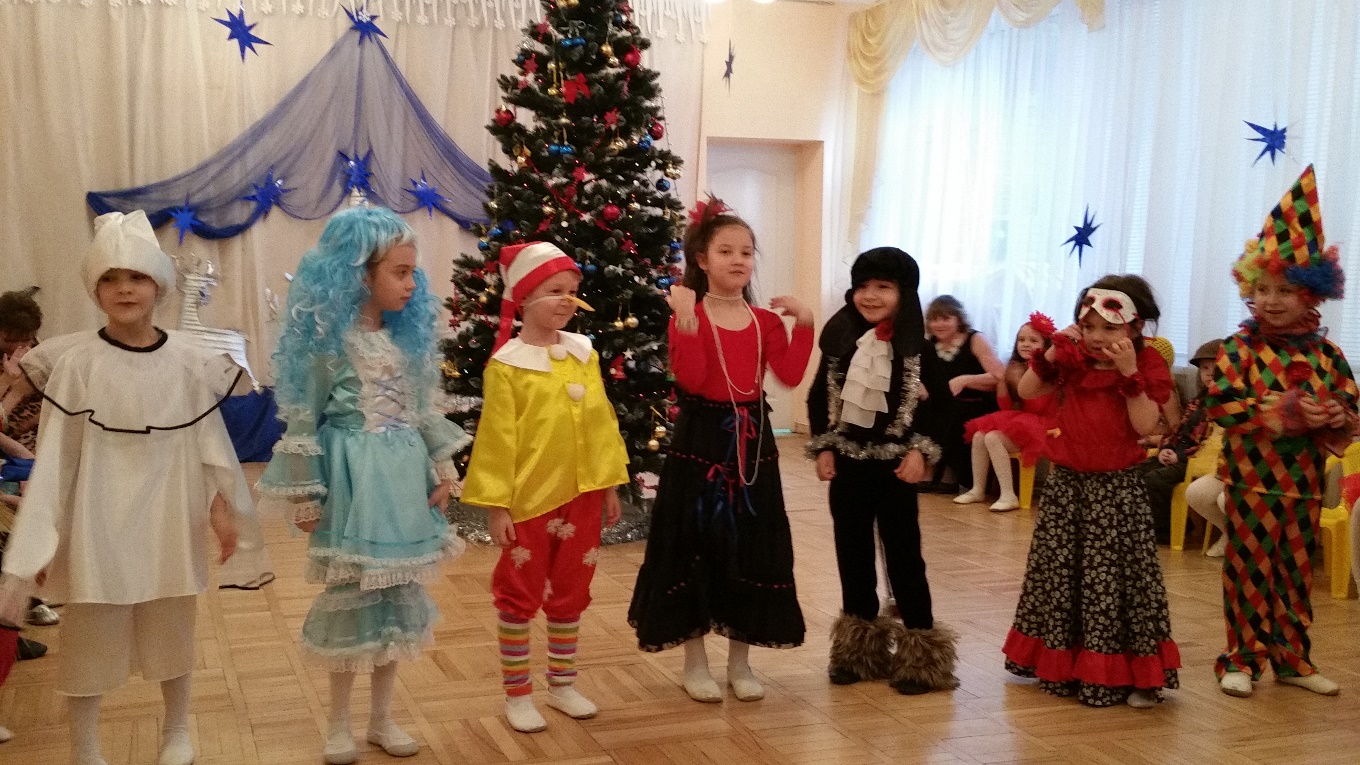 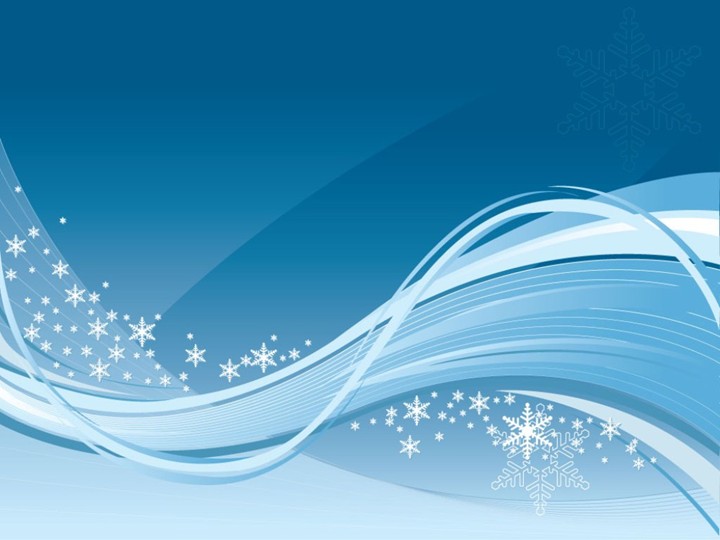 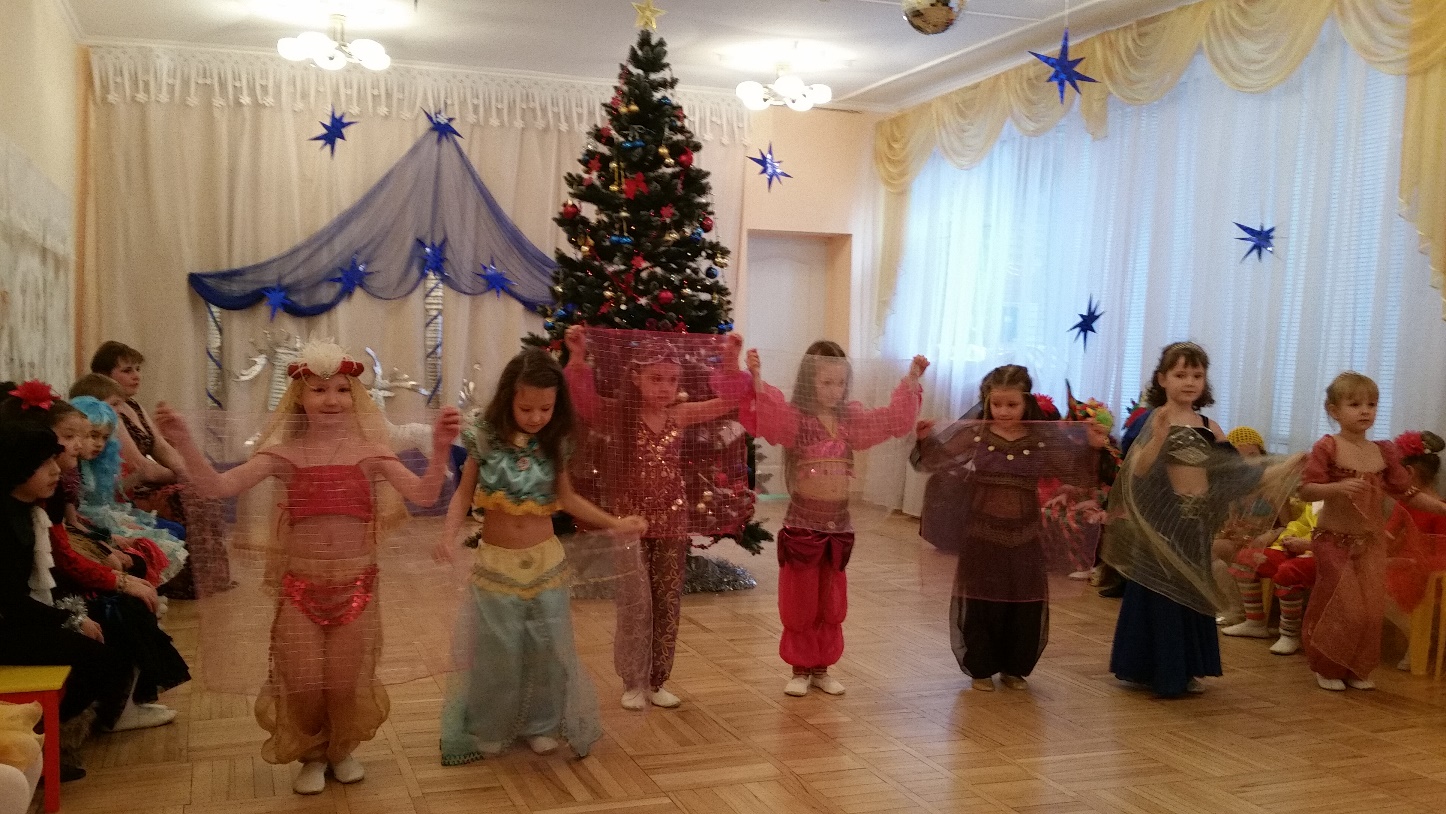